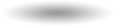 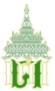 โครงสร้างและอัตรากำลัง
Pattani  Customs House
การจัดโครงสร้างการแบ่งงานภายในของส่วนราชการ กรมศุลกากร
ด่านฯ ปัตตานี
18
ผู้อำนวยการ (สูง)
ฝ่ายบริหารงานทั่วไป
3
ส่วนบริการศุลกากร
7
ส่วนควบคุมทางศุลกากร
7
จพง.ธุรการ (ปง./ชง.) 	-1
จพง.การเงิน (ปง./ชง.)	-2
ฝ่ายบริการศุลกากรที่13
นว.ศก. (ปก./ชก.) 		-1
นว.ศก. (ปก./ชก.)     	-1
จพง.ศก. (ปง./ชง.)    	-1
ฝ่ายบริการศุลกากรที่23
นว.ศก. (ปก./ชก.) 		-1
นว.ศก. (ปก./ชก.)     	-1
จพง.ศก. (ปง./ ชง.)    	-1
ฝ่ายสืบสวนและปราบปราม3
นว.ศก. (ปก./ชก.) 		-1
นว.ศก. (ปก./ชก.)     	-1
จพง.ศก. (ปง./ชง.)    	-1
ฝ่ายควบคุมและตรวจสอบทางศุลกากร3
นว.ศก. (ปก./ชก.) 		-1
นว.ศก. (ปก./ชก.)     	-1
จพง.ศก. (ปง./ชง.)    	-1
นว.ศก. (ชพ.)
จำนวนอัตราลูกจ้าง/พนักงานราชการ
ในด่านฯปัตตานี
 พนักงานราชการ  - 2 อัตรา 
- พนักงานประจำสำนักงาน 	- 1 อัตรา
 นิติกร 		 -1 อัตรา
 ลูกจ้างประจำ      - 1 อัตรา
- นายท้ายเรือกลชายทะเล 	- 1 อัตรา
 ลูกจ้างชั่วคราว    	- 1 อัตรา
- เจ้าหน้าที่ธุรการ		- 1 อัตรา
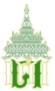 อัตรากำลังตามโครงสร้าง
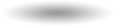 Pattani  Customs House
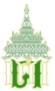 อัตรากำลังปฏิบัติจริง
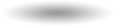 Pattani  Customs House
เปรียบเทียบอัตรากำลังที่ปฏิบัติงานจริง กับ ตามโครงสร้าง
Pattani  Customs House
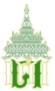 Organization chart
Pattani Customs House
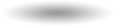